“Getting Triggy with it!”
Trigonometric Functions & The Unit Circle
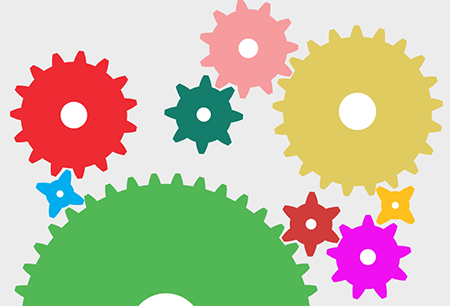 Nicole Palmieri
Goals & Objectives
Goal:
Students will investigate and create sine/cosine curves.
Objective:
Given a set of data, students will model/graph how a trigonometric function describes the relationship between a wheel spinning at a constant rate with relationship to the height above the ground with 85% accuracy.
Next Lesson’s Objective:
Given a set of data, students will discover a relationship between the given measure and the period, amplitude, and phase shift of a function with 85% accuracy.
Materials
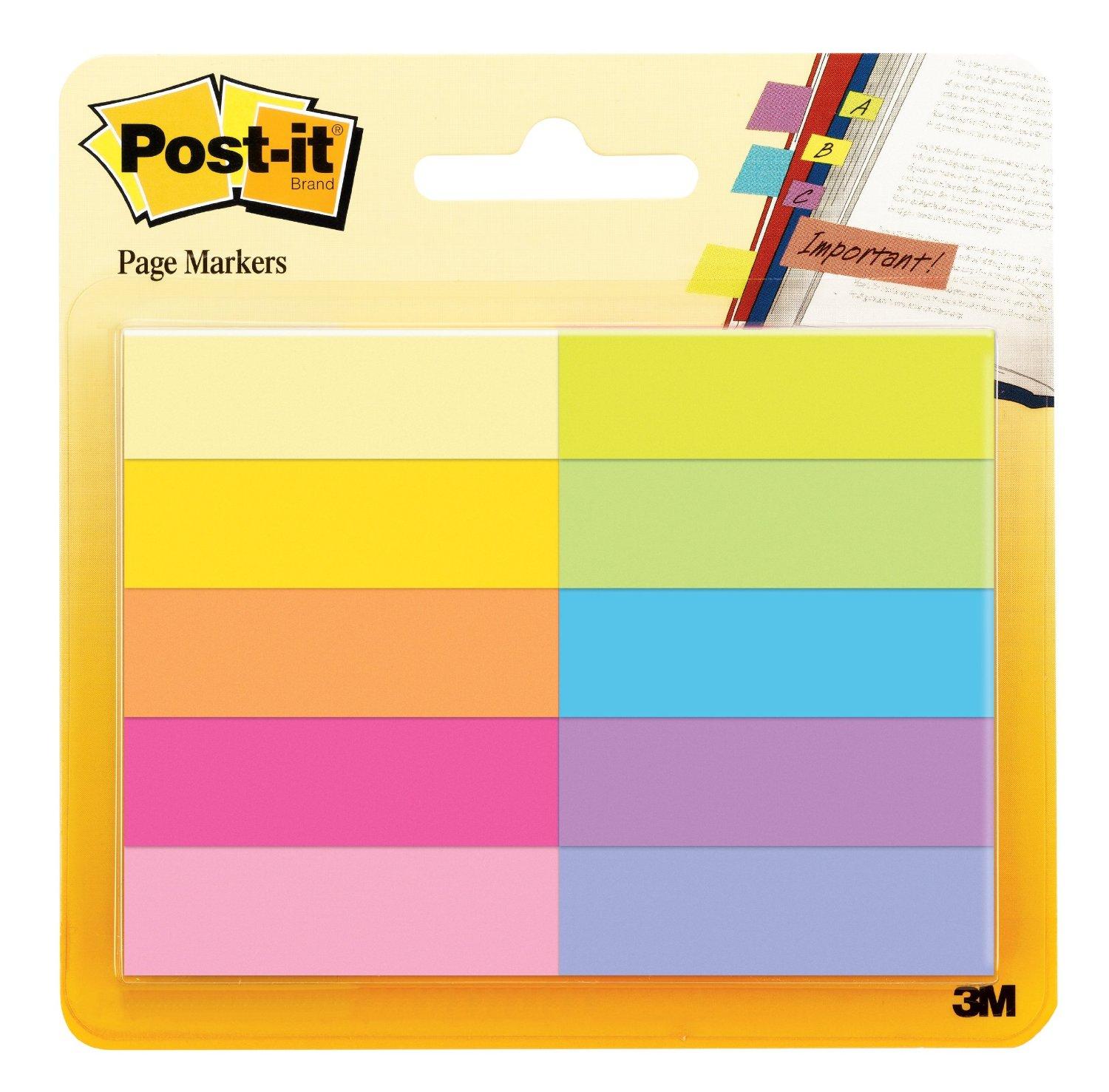 Hamster wheel
Ruler
Graph paper
Post-its
Pencil/Pen
Worksheets
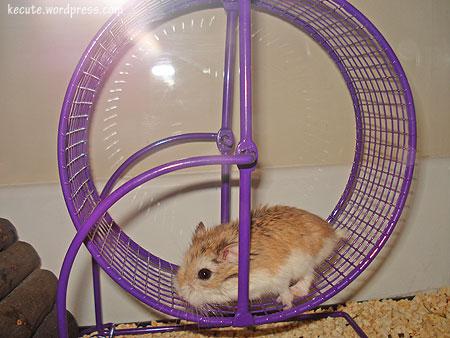 Hamster Wheel Trigonometry
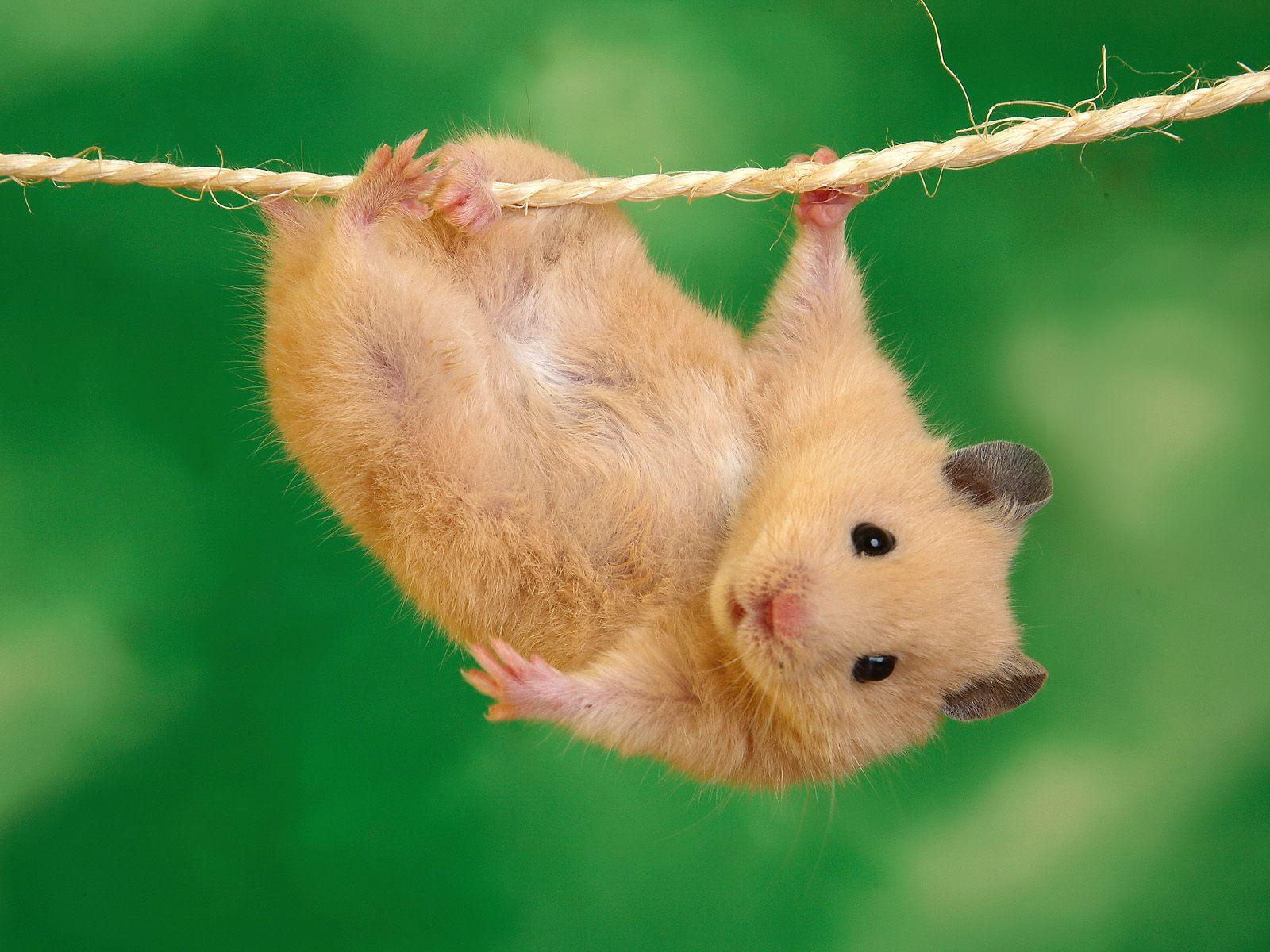 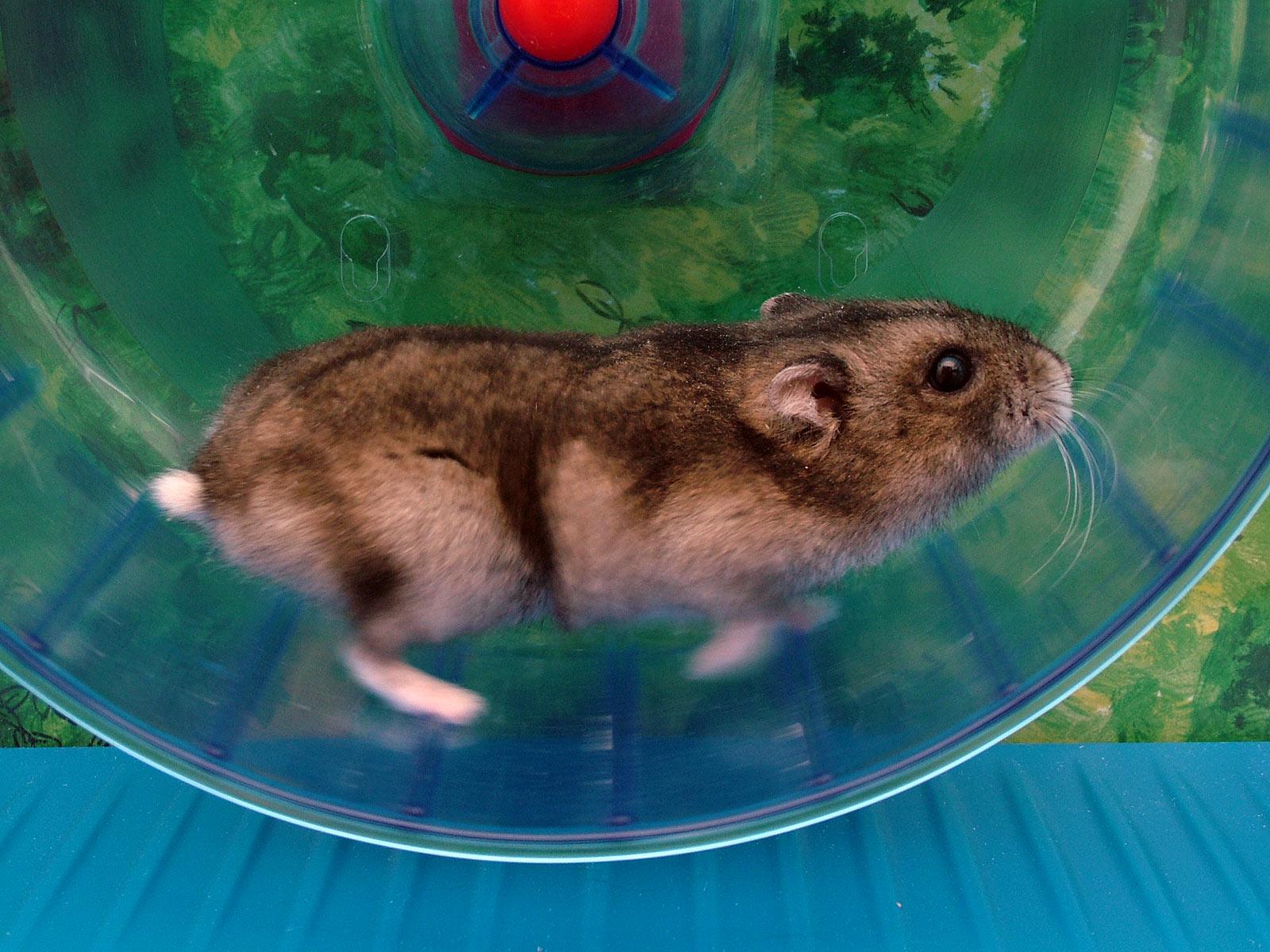 Review: y=Asin(B(x-D))+C, y=Acos(B(x-D))+C
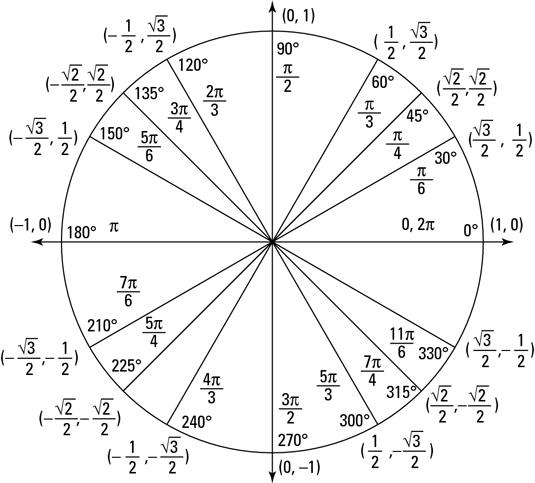 Unit Circle & Quadrants

Amplitude: 1/2|Max-Min| 
Period: 2PI/B
C = Vertical Shift
D = Horizontal shift
Frequency: number of cycles it completes in a given interval
Hamster Wheel Trigonometry
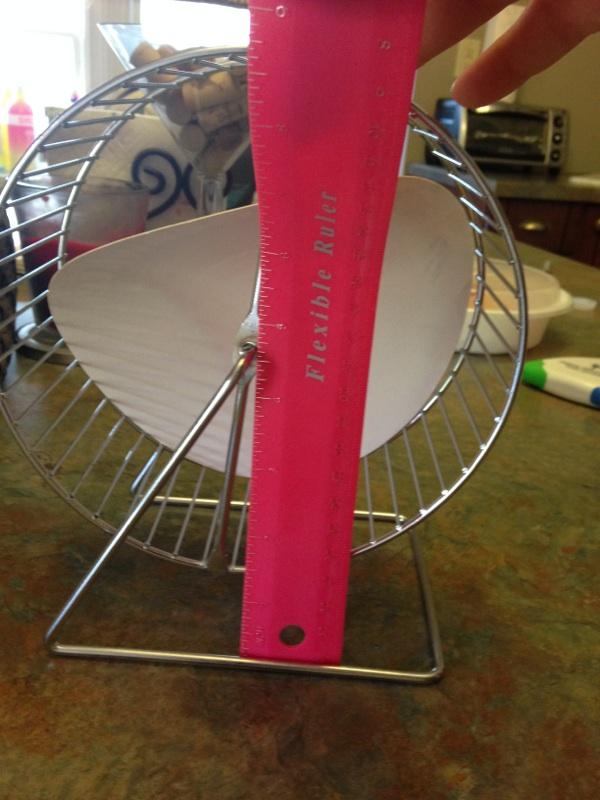 Graph 2 complete periods that models the height of the hamster wheel in relation to time (sec).  Use a cosine curve.
Find the diameter of the hamster wheel: 18 cm
Find the distance of the center of the hamster wheel above the ground: 12 cm
Find the distance from the ground to the lowest point of the wheel: 3 cm
Radius=9 cm12-9=3 cm
Assume 1 full rotation takes 60 seconds
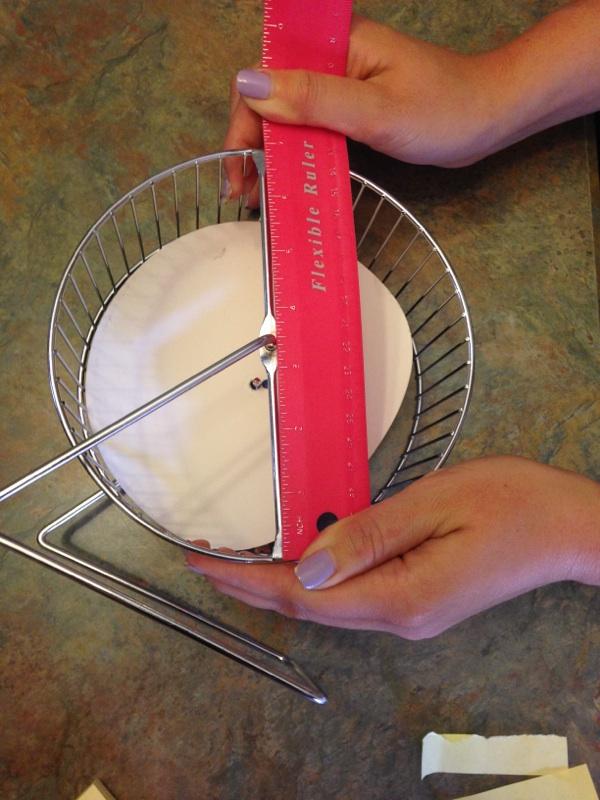 Students will be given this blank diagram worksheet to fill in the information that they discover after measuring the hamster wheel.
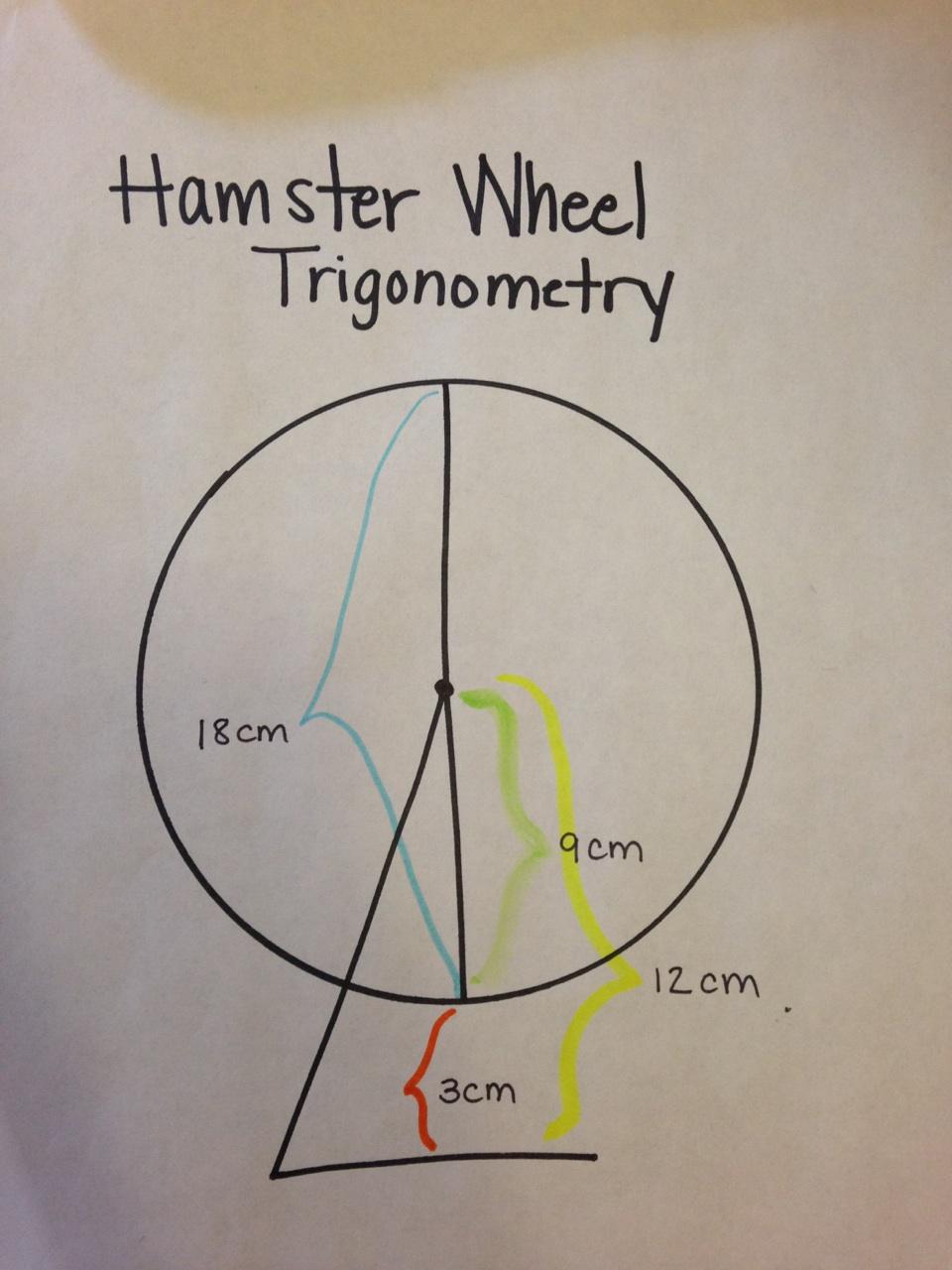 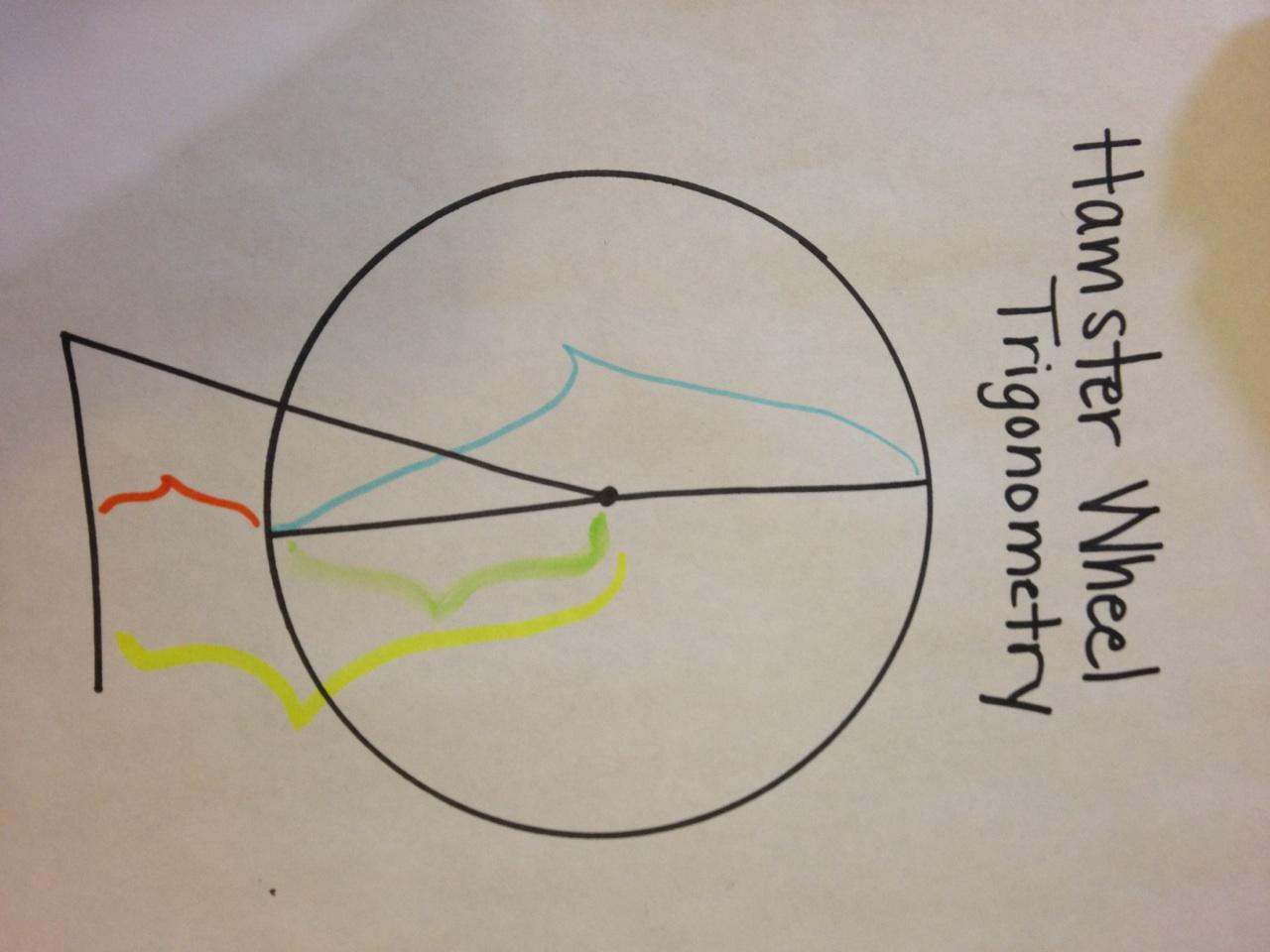 Hamster Wheel Trigonometry
Create four quadrants out of your hamster wheel based on the time and label each section with a post-it. (Relation to Unit Circle*)
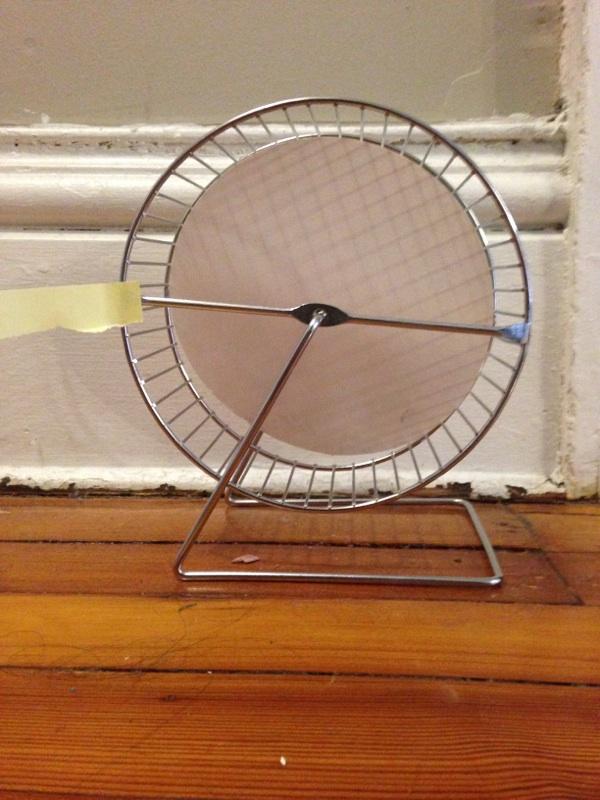 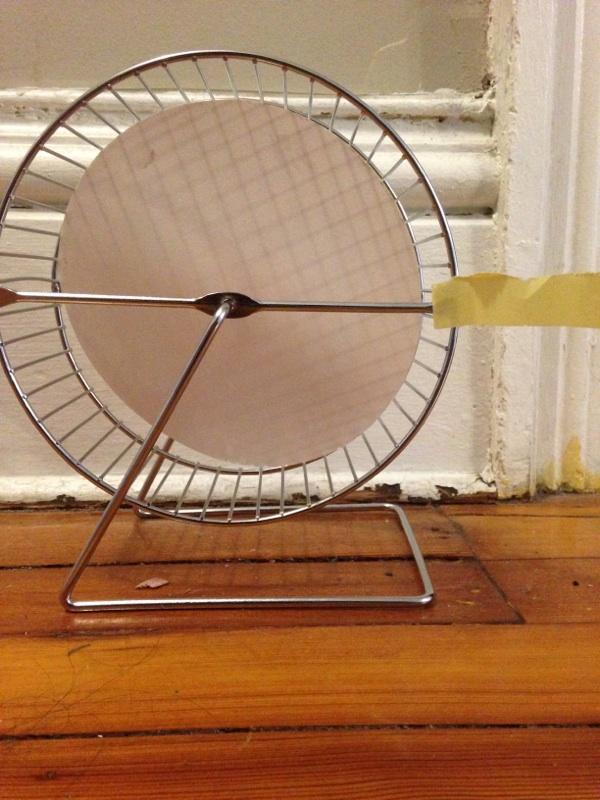 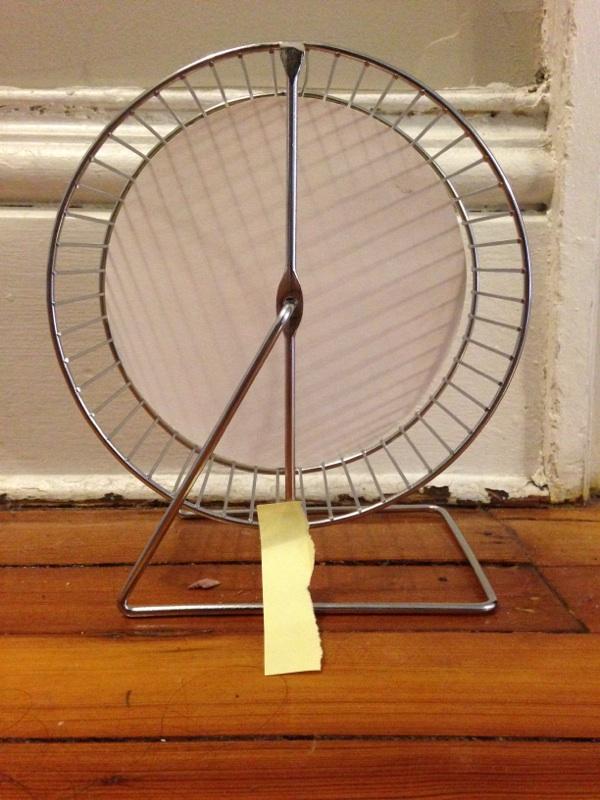 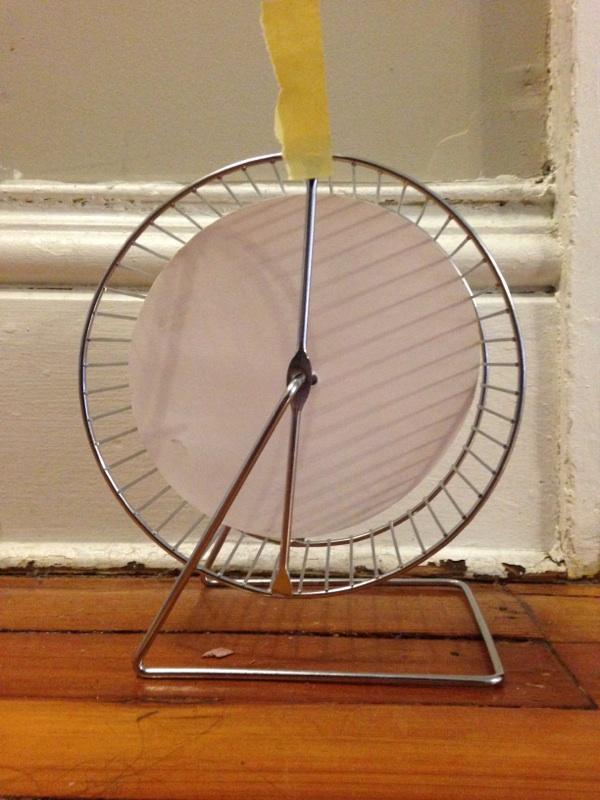 0/60 seconds			15 seconds			30 seconds			45 seconds
Students will refer back to the diagram worksheet and fill in the time intervals of the 4 quadrants.

0 seconds= 0 rotation
15 seconds= ¼ rotation
30 seconds = ½ rotation
45 seconds = ¾ rotation
60 seconds = 4/4 = 1 full rotation
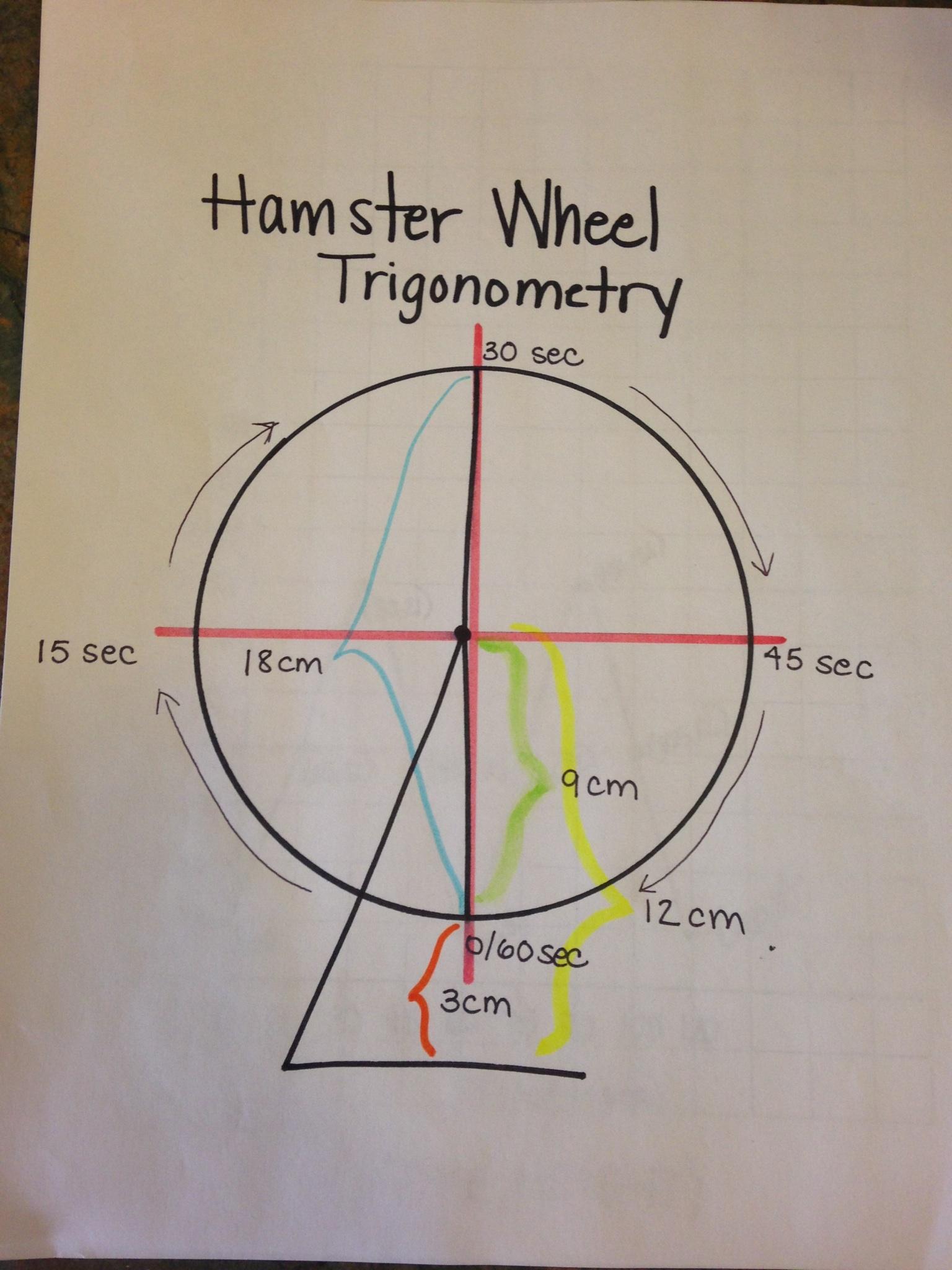 Students will measure the hamster wheel at each time interval & record their data.
1 revolution
2 revolutions
Students will graph the relation between the time and height of the post-its above the ground.


Concluding Questions: What is interesting about your graph?
What is the minimum value?
What is the maximum value?
What is the period of this function?
What is the frequency of this function?
At what point does the curve begin to repeat?
What other real-world experiences could you use trigonometry in?
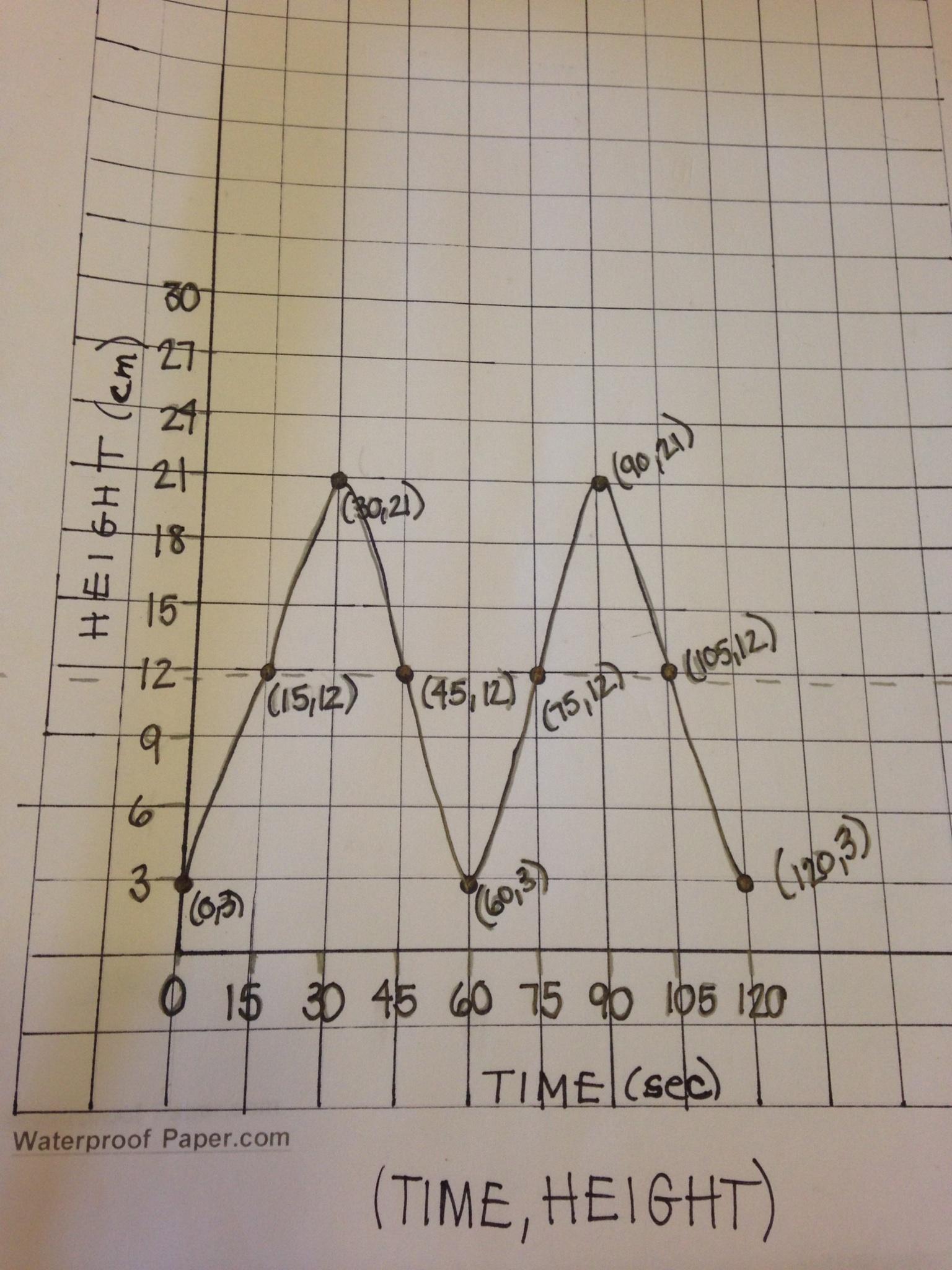 Bloom’s Taxonomy:
Knowledge: Recall Information on the unit circle
Comprehension: Demonstrate hamster wheel as unit circle
Application: Use and apply knowledge
Analysis: Organization of ideas (Create a table)
Synthesis: Use old concepts to create new ideas (Graphing table turns to cosine curves)
Evaluation: Compare ideas
Real Life Experience: Ferris Wheel
The London Eye
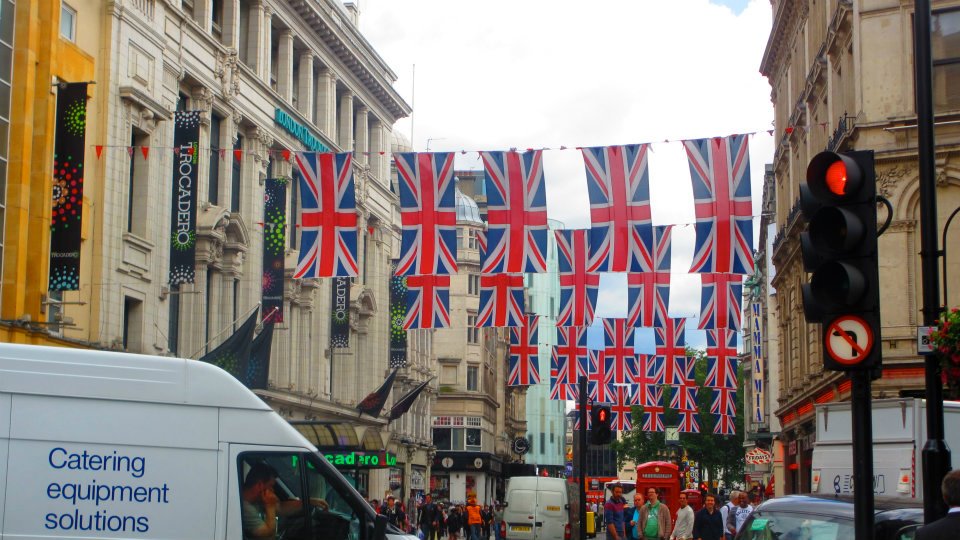 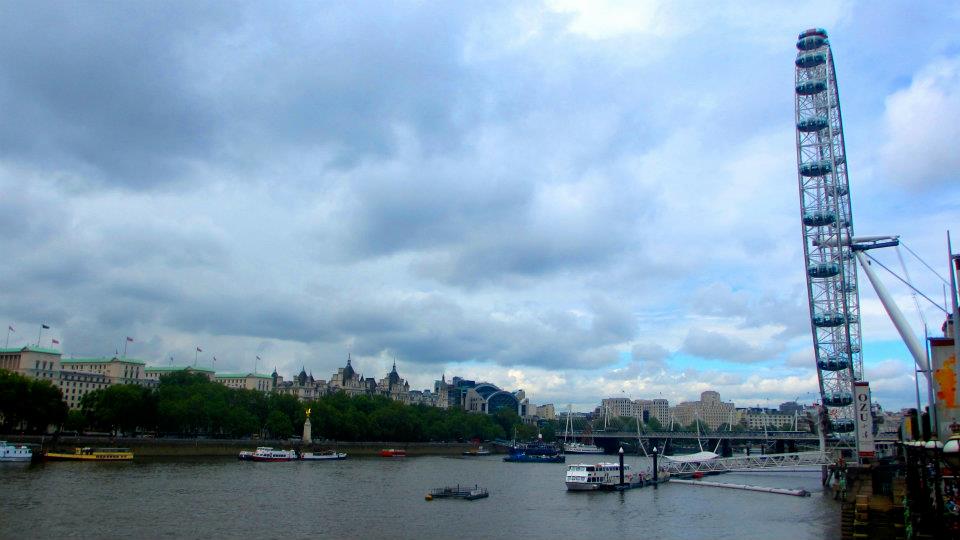 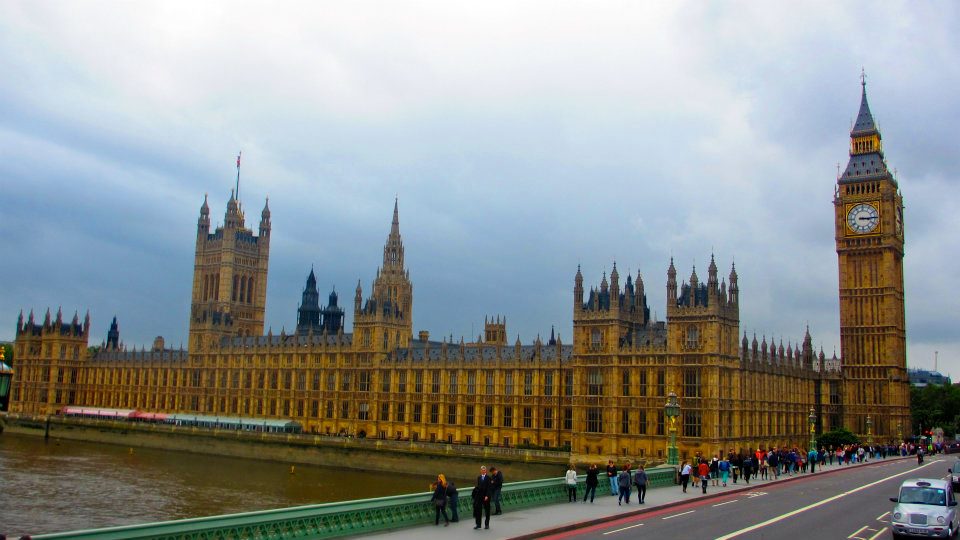 About The London Eye...
An experience on the London Eye will last about 30 minutes.
The London Eye will take you to a height of about 135 metres.
At the top you can see as far as 25 miles.
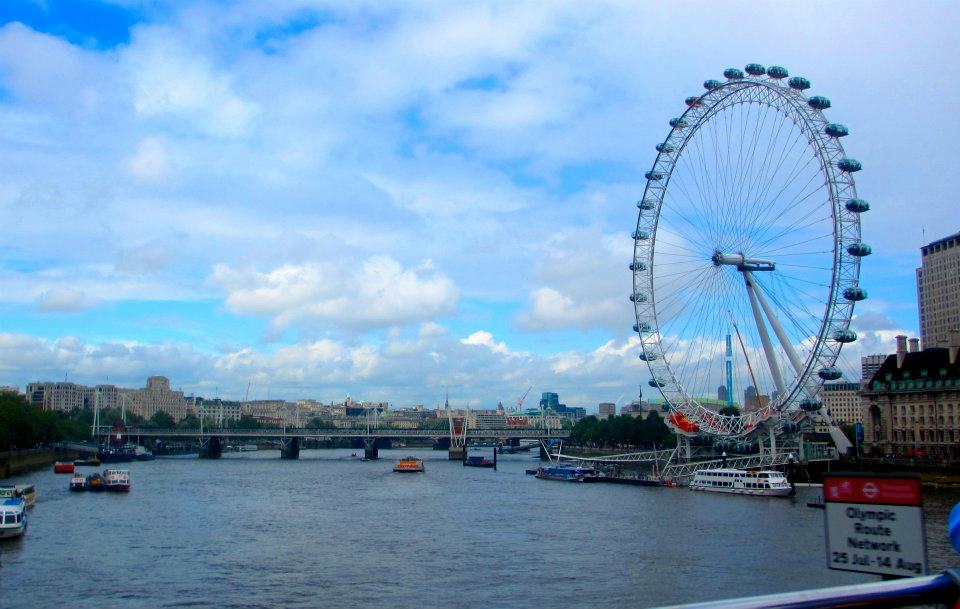 Sources:
https://www.youtube.com/watch?v=RFkLdiDcJKc